Výtvarná výchova pre  1.roč. - Koláž z obrázkov
Vypracovala: Mgr. Mihaliková Anna 
Spojená škola Ul. J. Kollára 3
 Nové Mesto nad Váhom
Budeš potrebovať
Časopisy
Nožnice
Farbičky
Výkres
Z časopisov si vystrihneme rôzne obrázky – auto,domčeky
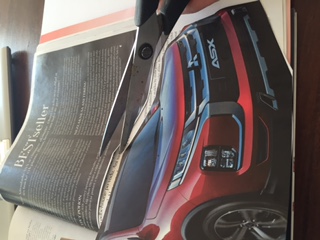 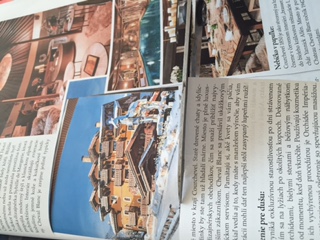 Oblečenie
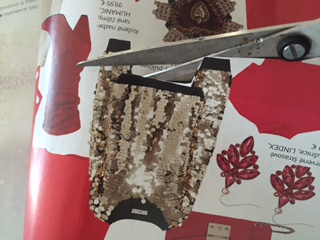 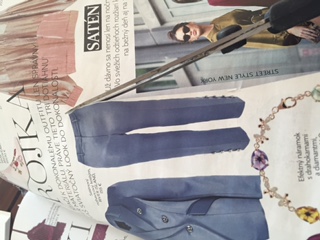 Vystrihnuté auto a domčeky uložíme na biely výkres.
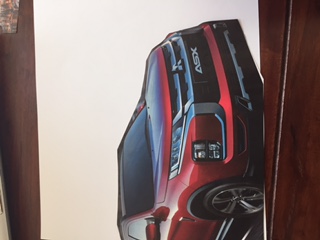 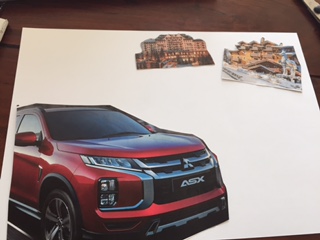 Potom uložíme oblečenie
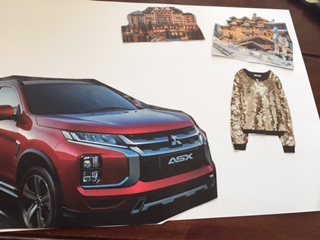 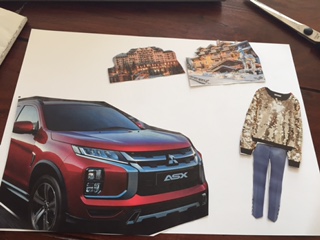 K oblečeniu dokreslíme tvár.
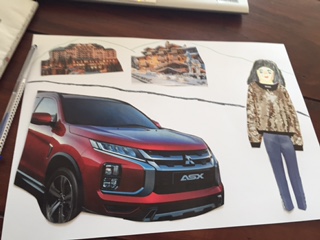 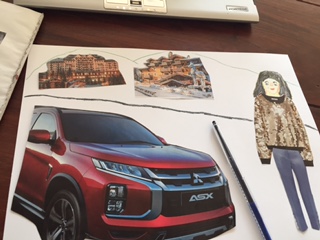 Postupne dokreslíme pozadie okolo obrázkov.
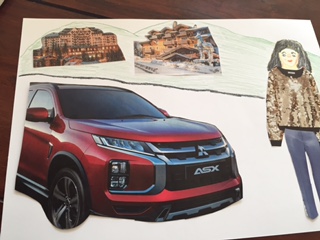 A obrázok je hotový!
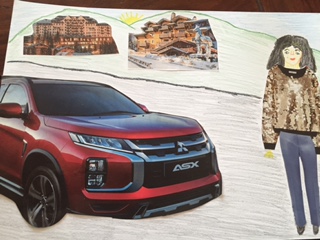 Prezentáciu využijeme na hodine výtvarnej výchovy a pracovného vyučovania.
Práca prispeje k rozvoju jemnej motoriky,  grafomotoriky, fantázie a obrazotvornosti.